YALE PATHWAYS TO SCIENCE
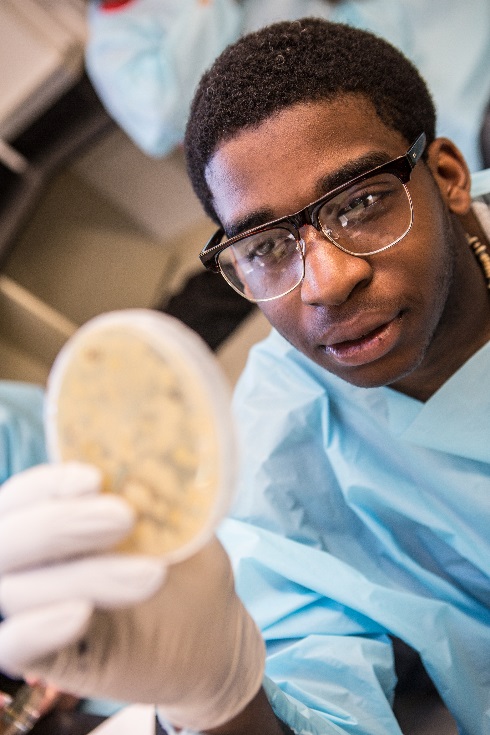 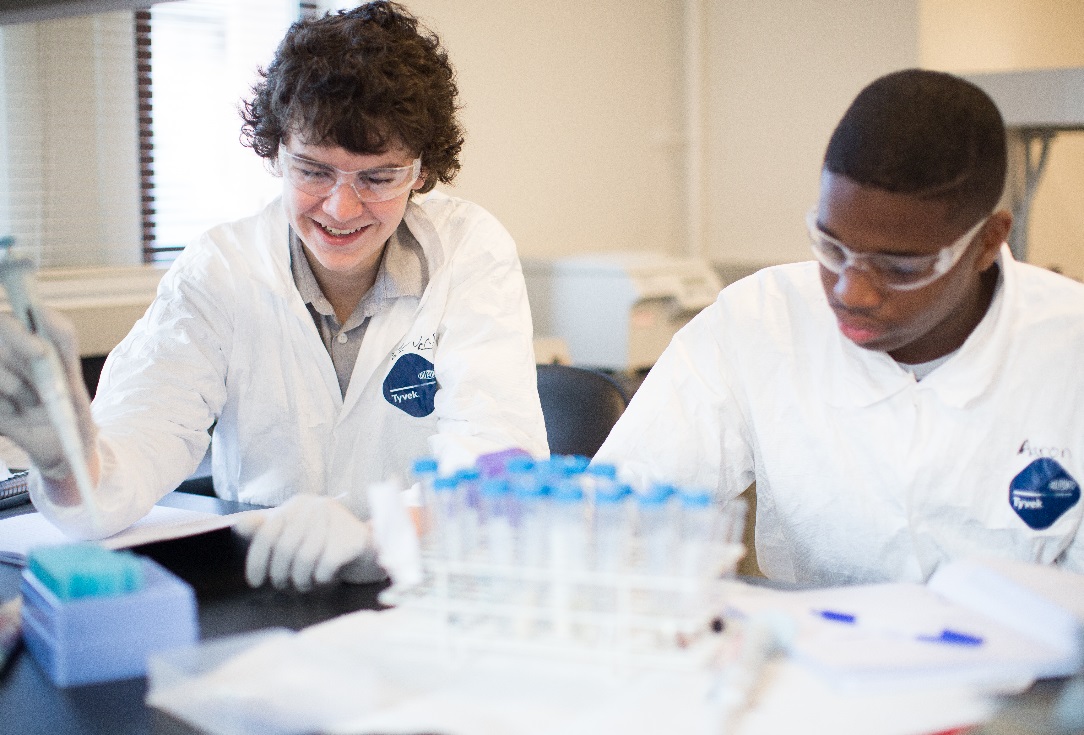 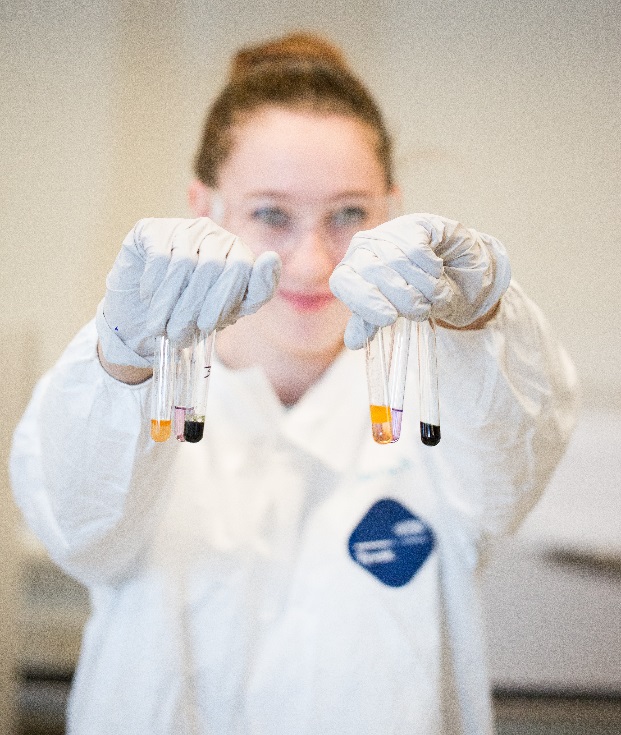 A Unified Approach to University Engagement in STEM
Claudia Merson, Director of Public School Partnerships
Maria Parente, Ph.D., Coordinator for Community Programs in Science
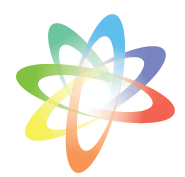 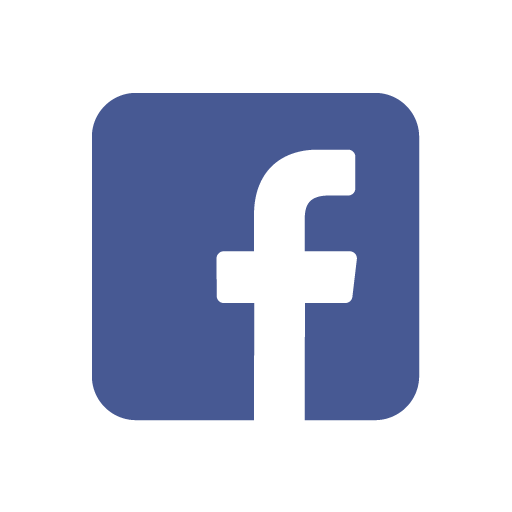 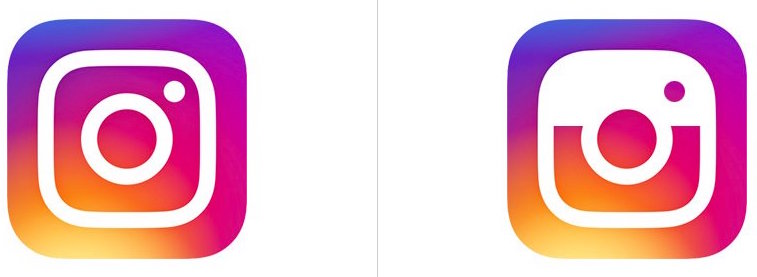 Yale STEM Outreach Programs
FLAGSHIP PROGRAMS
Peabody Evolutions After-School Program 
Pathways Summer Scholars Program 
US Grant Summer Program 
PLACE-BASED RESOURCES AND PROGRAMS
Center for Collaborative Arts & Media
Cushing Center
Leitner Family Observatory and Planetarium
Marsh Botanical Gardens
West Campus
Yale Center for Engineering Innovation & Design
Yale Farm Visits & Tours
Yale Peabody Museum
ON-CAMPUS PROGRAMS & SERIES
Academic Yale College Courses 
Anatomy Teaching Program
Design Thinking Workshops
Engineering Days
Girls’ Science Investigations 
Green Café
Emergency Medical Simulation Lab
Health Professionals Recruitment Exposure Program
Math Mornings on Sundays
NanoDays Lectures & Demonstrations (CRISP)
Peabody Summer Programs
Play Cafes
SheCode
Science on Saturdays 
Shafer Summer Scholarships
Science in the News
Science Café & Open Labs
Yale Splash
Yale Sprout
ON-CAMPUS INDIVIDUAL OUTREACH EVENTS
Brain Education Day 
Bone Day
Chemistry Open House 
Codeboola
CT Students Exploring Engineering Days
Engineering Days
ON-CAMPUS INDIVIDUAL OUTREACH EVENTS (cont’d)
Energy Sciences Institute Day
Exploring the Intersection of Physics, Engineering, & Biology Day
Developmental Biology Day
Discover Chemistry
Environmental Cafe
FES Conference for High School Students
Flipped Science Fairs
Genomics & Proteomics Day
Green Careers, Women Leaders
Green Chemistry Day
Julia Robinson Math Festival
Ophthalmology Day
Physics Olympics
Public Health Day
NEWT Café
Science Olympiad
Synapse Resonance
Yale Environmental Watershed Day
INTERNSHIPS/MENTORSHIPS
Center for Research on Interface Structures & Phenomena
Discovery to Cure
STEM Mentors
Evolutions Internships
New Haven Hiring Initiative
New Haven Science Fair Program
Peabody SciCORPS
Summer Medical & Dental Education Program
Summer Science Research Institute
Yale Cancer Center Internships (CROY)
Yale Center for Analytical Sciences Biostats Program
SCHOOL-BASED PROGRAMS
Code Haven
Community Health Educators
DEMOs & the STARLab
First Robotics Competition
Have Bones, Will Travel
Math Counts
Science & Math Achiever Teams (SMArt)
Urban Resource Initiative
06052018
What Is Pathways to Science?
Yale University’s coordinated,
data-driven STEM outreach infrastructure.
Housed in central administration & guided by a steering committee of Yale senior scientists.
Manages contacts & relationships with participating school districts.
Assists Yale science faculty, graduate students and undergraduates in designing & implementing STEM programming.
Identifies and supports a target group of local pre-college students in achieving success in STEM.
Maintains a longitudinal database.
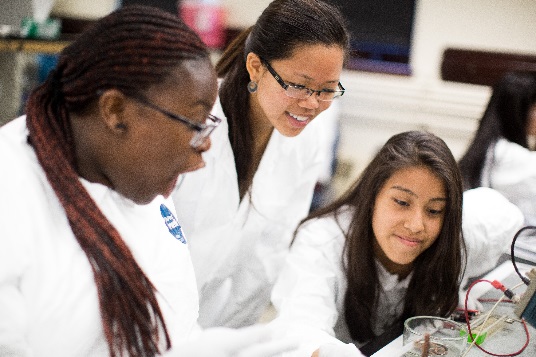 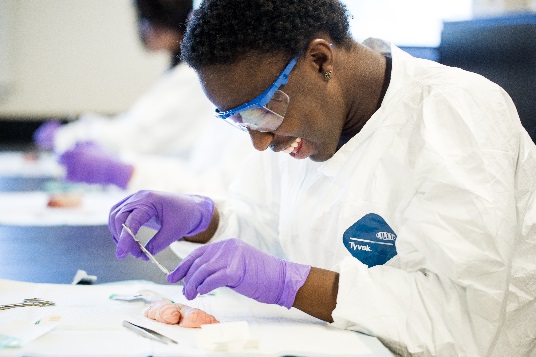 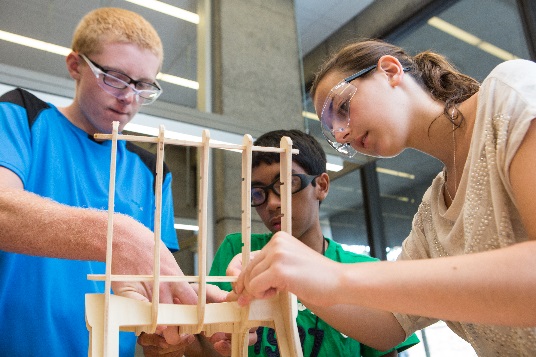 Memorandums of Understanding with School Districts: Database Fields
1501 TARGET STUDENTS
Over 400 in college

Female: 56%
First in Family: 48%
Asian: 12%
Black: 26%
Hispanic: 27%
Other: <1% 
White: 34%
Yale STEM Outreach Participation
STEM outreach programs offered
Yale scientists participation 
K-12 Student Attendance
Demographic/Contact
Name, DOB, Gender, Race/Ethnicity, etc.
Academic Performance
GPA, Courses, Grades, Standardized Assessments, etc. 
College Enrollment
2- and 4-year college enrollment, graduation, major
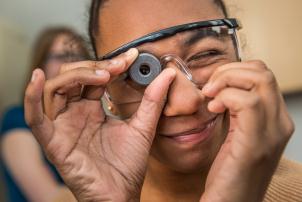 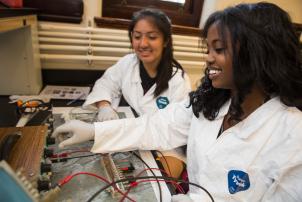 2013-2014
US Grant				180
Girls’ Science Investigations		5
Brain Education Day			5.5
CRISP Nanoday				2
Pathways to Engineering		3.5
Science on Saturday			2
Pathways Planetarium Visit…		2

2014-2015
US Grant				180
Science on Saturday			2
Girls Science Investigations		5
Science on Saturdays			2
CRISP Nanoday				2
Math Mornings…			2

2015-2016
US Grant				180
Pathways to Engineering		4
Pathways Chemistry Open House	4
Science on Saturdays			2
Math Mornings				2
Splash…				8

2016-2017
US Grant				180
Peabody Evolutions			60
Code New Haven			3
Pathways Genomics/Proteomics Day	4
Pathways Brain Education Day…		5.5

2017-2018
Pathways Summer Scholars		70
Peabody Evolutions			60
Green Café				1
ManyMentors Modeling Math		2
Science on Saturdays…			2
Y2. Summer Workshops
SCAFFOLDED APPROACH
Y4. UndergraduateSummer Lab Internships
Y3. High School Summer Lab Internships
MORE SPECIALIZED
TIME
PROGRAM GROWTH
Yale Scientist Participation
Benefits of coordinated STEM outreach
Better serve students by offering a pathway of continued and deepening program experiences
Lower barriers to participation for Yale faculty, staff, & students
Establishes a central point of contact for local students and school district staff
Better evaluate programming with a longitudinal database that tracks student participants through college completion
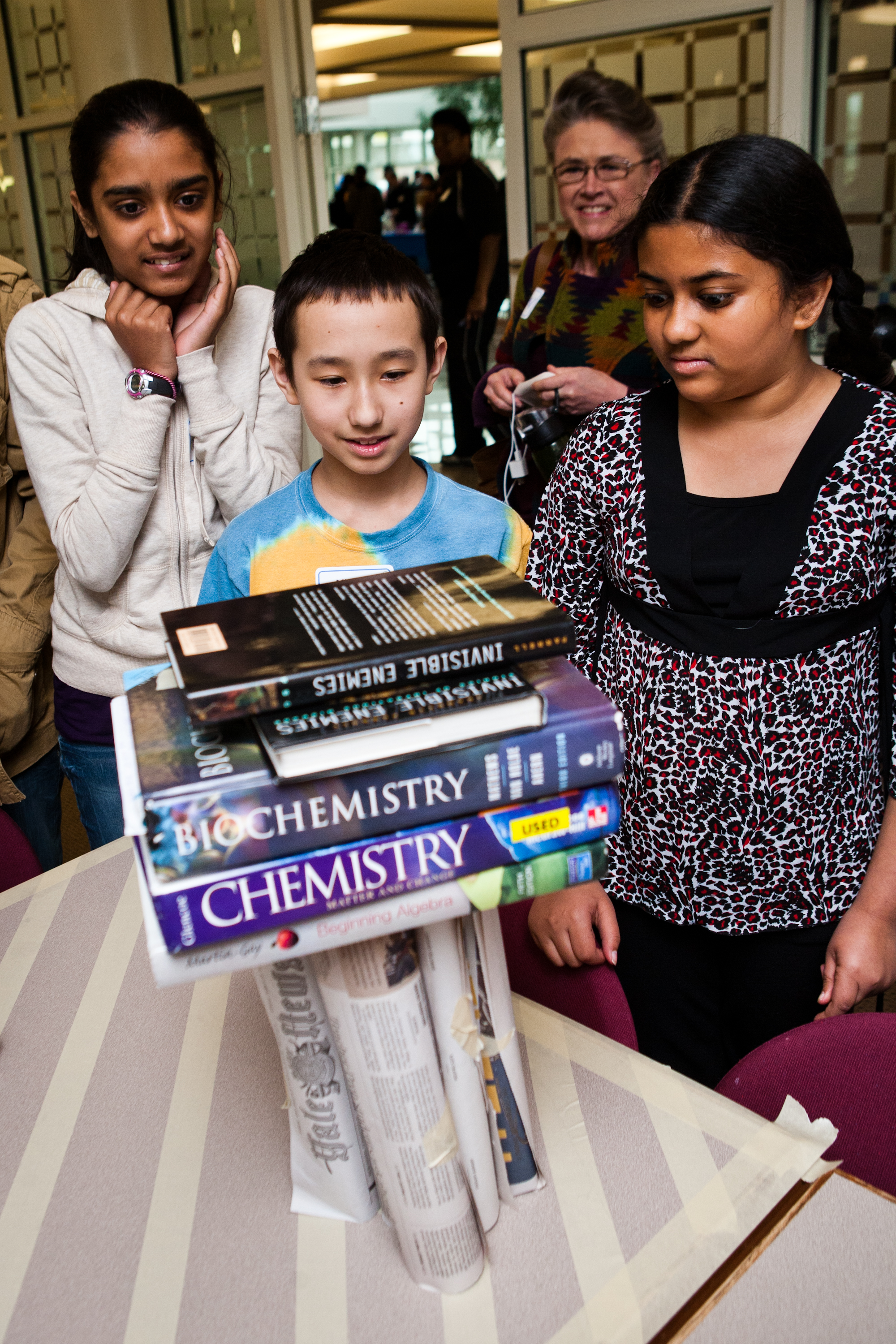 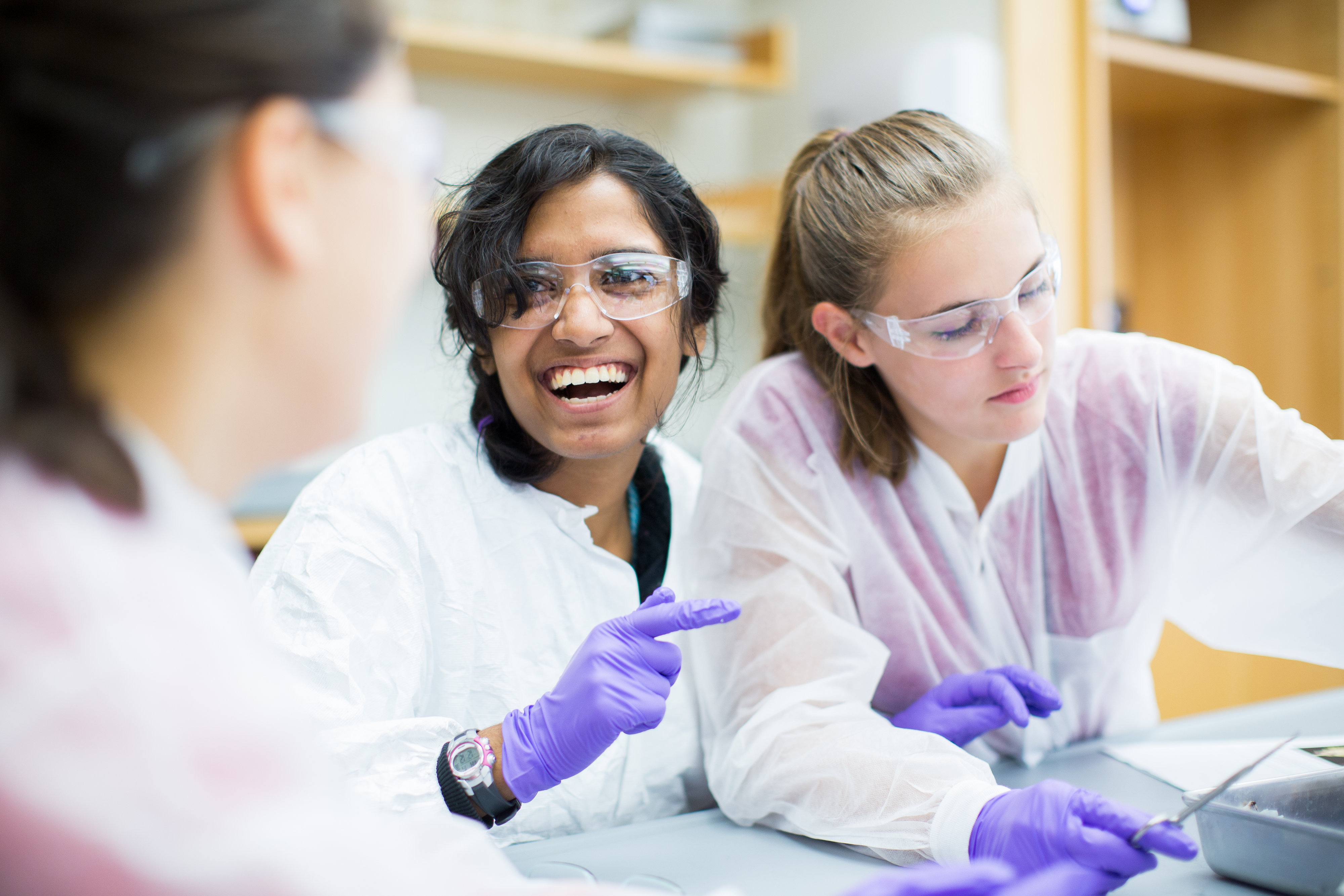 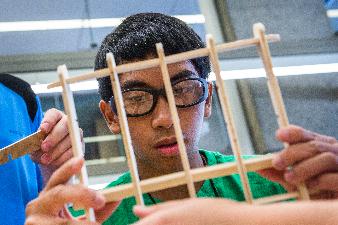 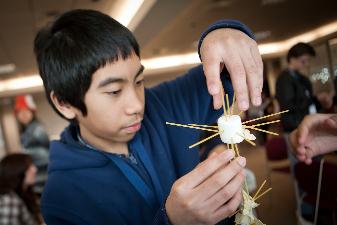 Sarah dissecting crayfish in her Neurobiology workshop  Pathways Summer Scholars 2017
Sarah building a structure that can hold 10 lbs at the Pathways Festival in 2011
Joshua participating in the spaghetti-marshmallow challenge in 2011
Joshua building a chair in his Yale summer Engineering course in 2016
Thank You
STUDENT OUTCOMES 
National Student Clearinghouse Data
College Graduates Who Reported STEM Majors
High School Classes of 2010 and 2011
PATHWAYS STUDENTS 57%
DISTRICT 39%
NATIONAL 8%
STUDENT OUTCOMES 
National Student Clearinghouse Data
PATHWAYS STUDENTS 80%
Attended College
 Classes of 2010-2015
DISTRICT 70%
NATIONAL 52%
PATHWAYS STUDENTS 60%
Completed College
Classes of 2010 and 2011
DISTRICT 23%
NATIONAL 19%
PATHWAYS STUDENTS 57%
Reported STEM Majors
Classes of 2010 and 2011
DISTRICT 39%
NATIONAL 8%
A Unified Approach to Science Outreach
Greater opportunities for students
Students reliably matched with appropriate sequences of activities
Long-term collaboration with school districts
Pathways initiative provides infrastructure
Rigorous longitudinal evaluation across programs
Unified approach to university outreach
High-impact sustainable outreach
Minimizes time required for effective faculty and student  involvement
Robust content-neutral infrastructure available institution-wide
Faculty achieve Broader Impacts for grants
Faculty provide content expertise
Faculty engage junior scholars in outreach
Opportunities to teach and to communicate science
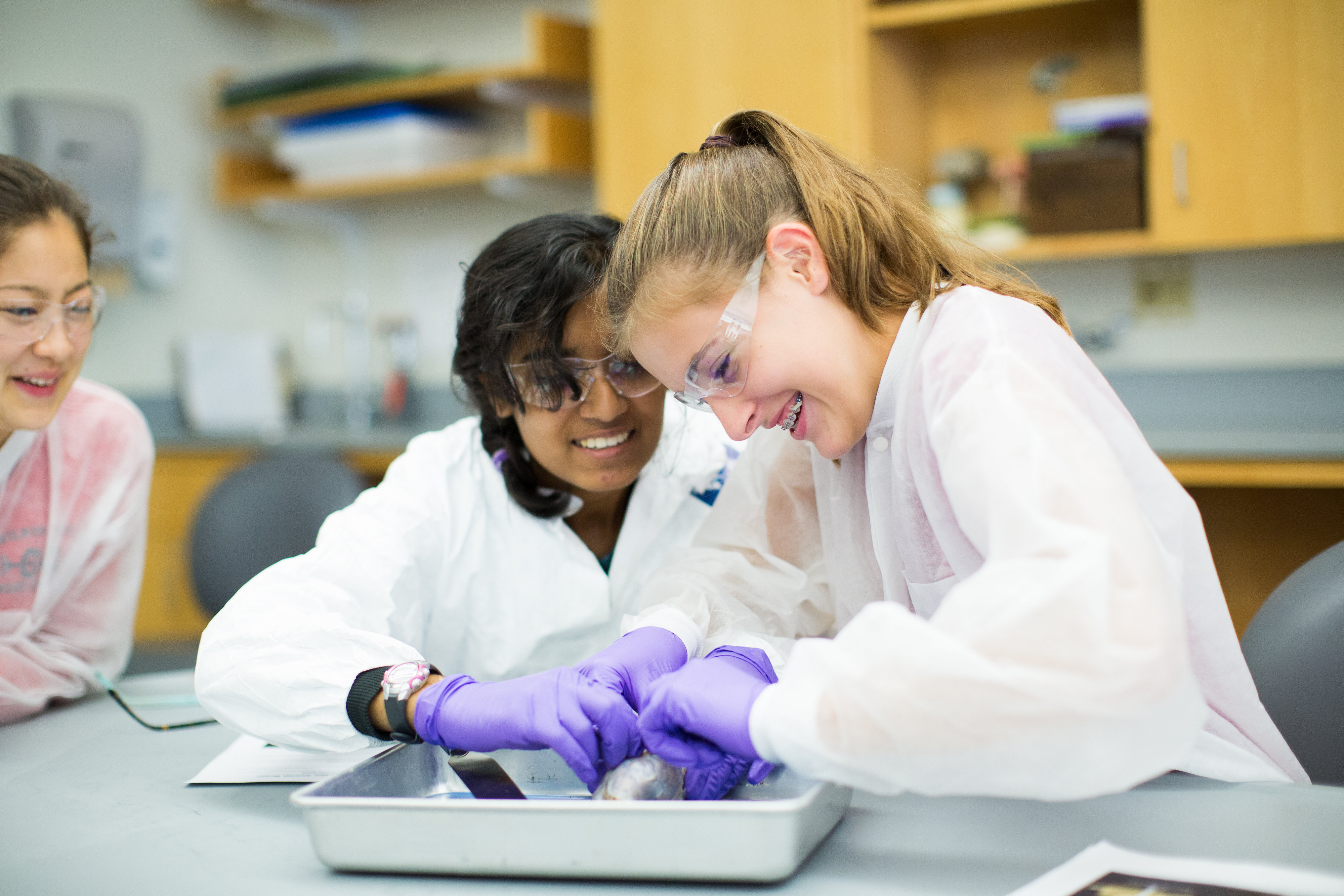 Pathways Summer Scholars Program
Yale Involvement – By the Numbers
29 Faculty Members
11 Research Scientists & Post-doctoral Associates
53 Graduate Students
6 Undergraduates
19 Staff Members

Sample Summer 2017 Workshops
Disorders of the Brain
The Chemistry of Beauty
It’s a Small, Wave-like World
Computer-Based Mapping in GIS
From the Bottom Up: Building Earth’s Ecosystems
Making Electricity from the Sun: Building a Solar Cell
Biotechnology: Engineering a Better Tomorrow
How Fast Do Bacteria Grow? Math, Modeling, & Microbes
Molecule by Molecule: Seeing & Manipulating Single Molecules
Musical Acoustics & Instrument Design: When Engineering Meets Music
Assisting Yale Scientists
Broader Impacts of NSF Grant Proposals
Feasibility
Diversity of target audience
Scaffolded approach
Data/tracking